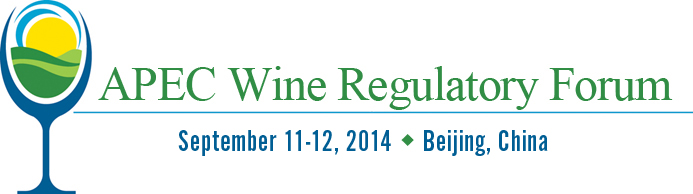 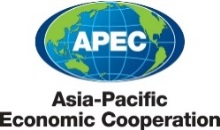 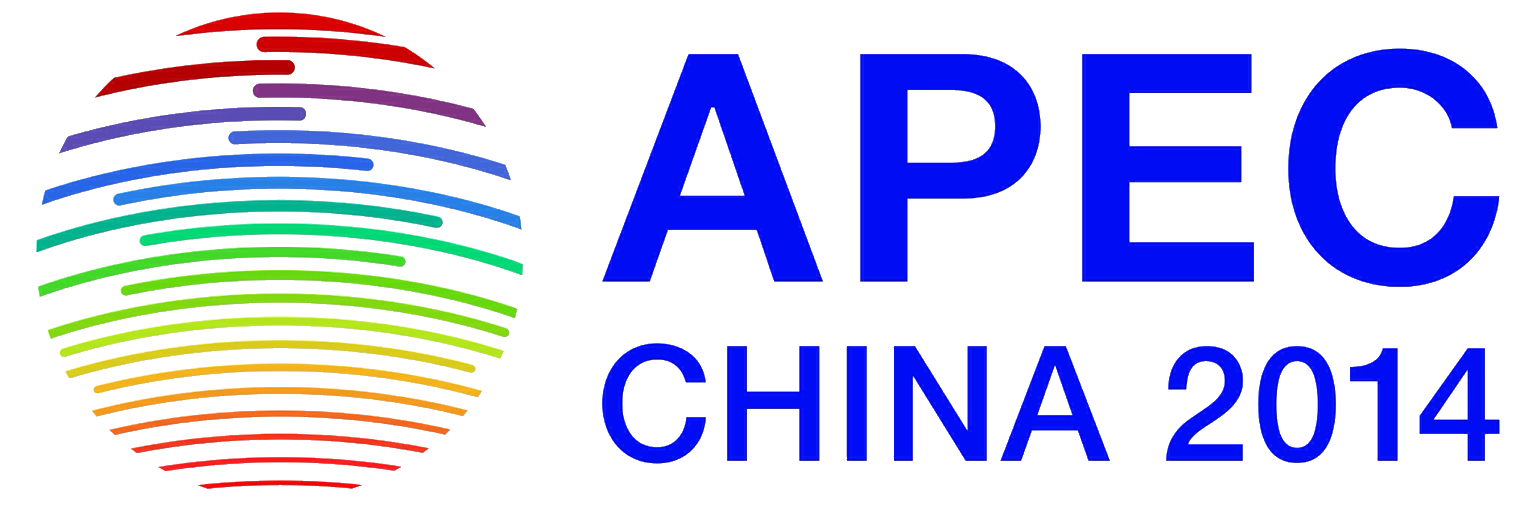 APEC WRF Survey on Laboratory Capacity Building:Recommendations from the survey.Session 6:  Enhanced Risk ControlsBeijing International Convention CenterSeptember 12, 2014
1
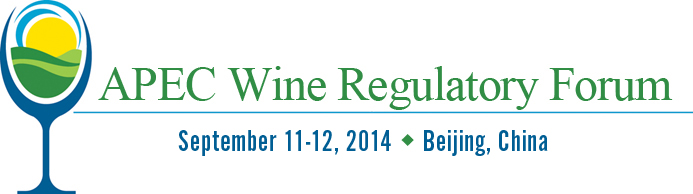 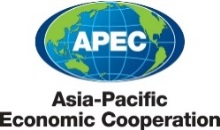 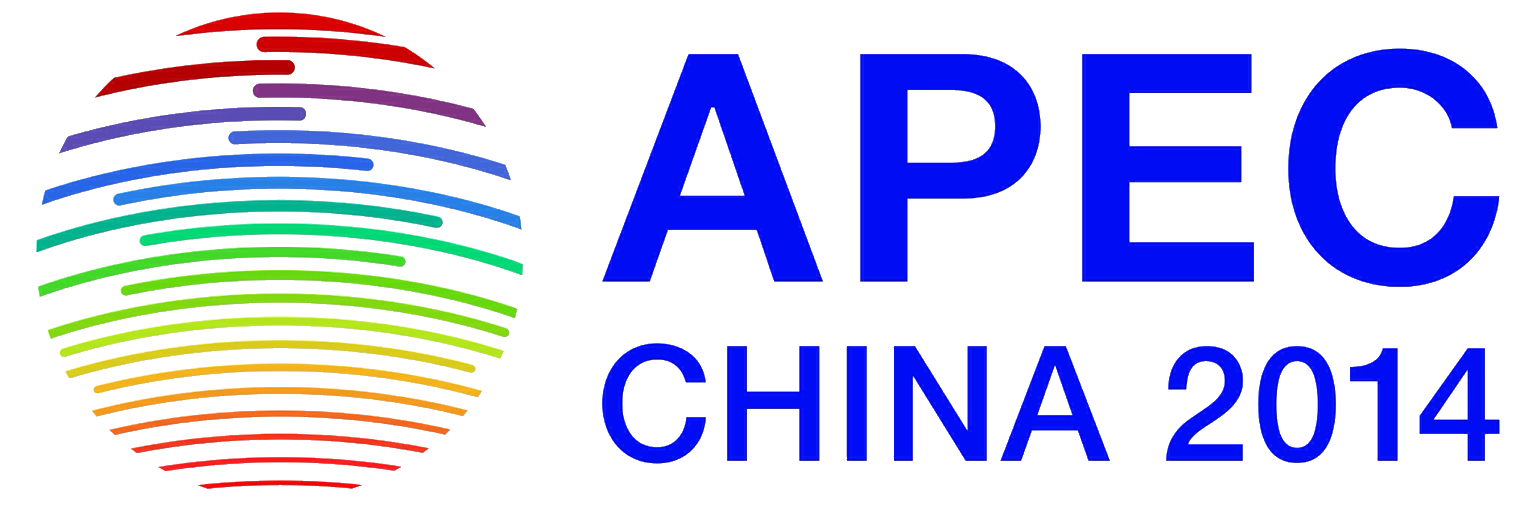 APEC WRF Survey on Laboratory Capacity Building:
Application on-line form
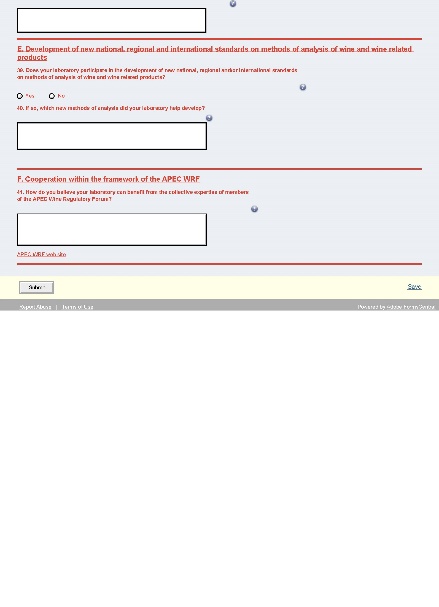 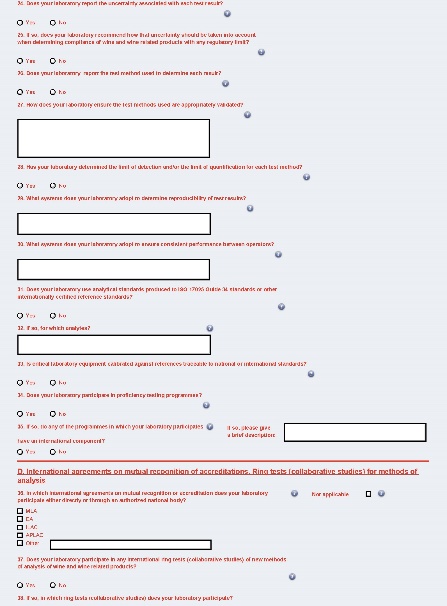 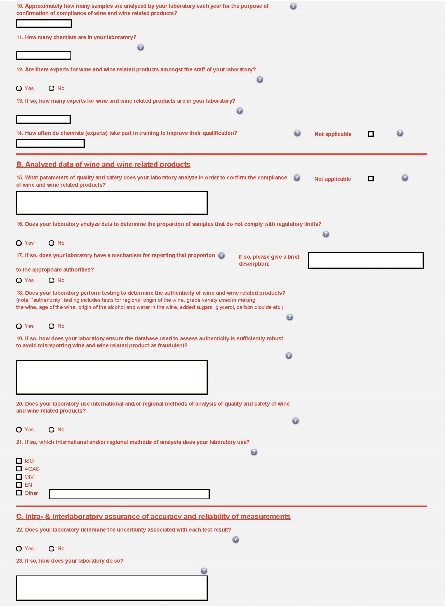 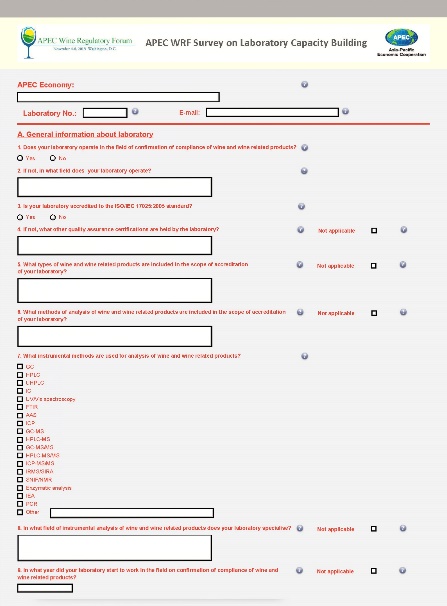 https://adobeformscentral.com/?f=gTWcrKY5Y7FZV4yvpro9bA#
2
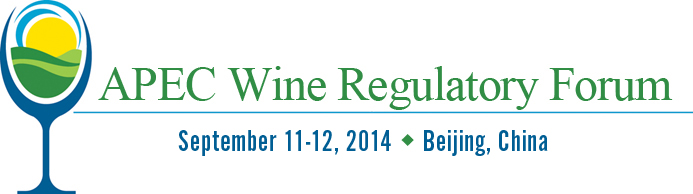 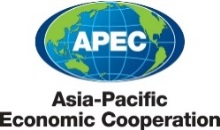 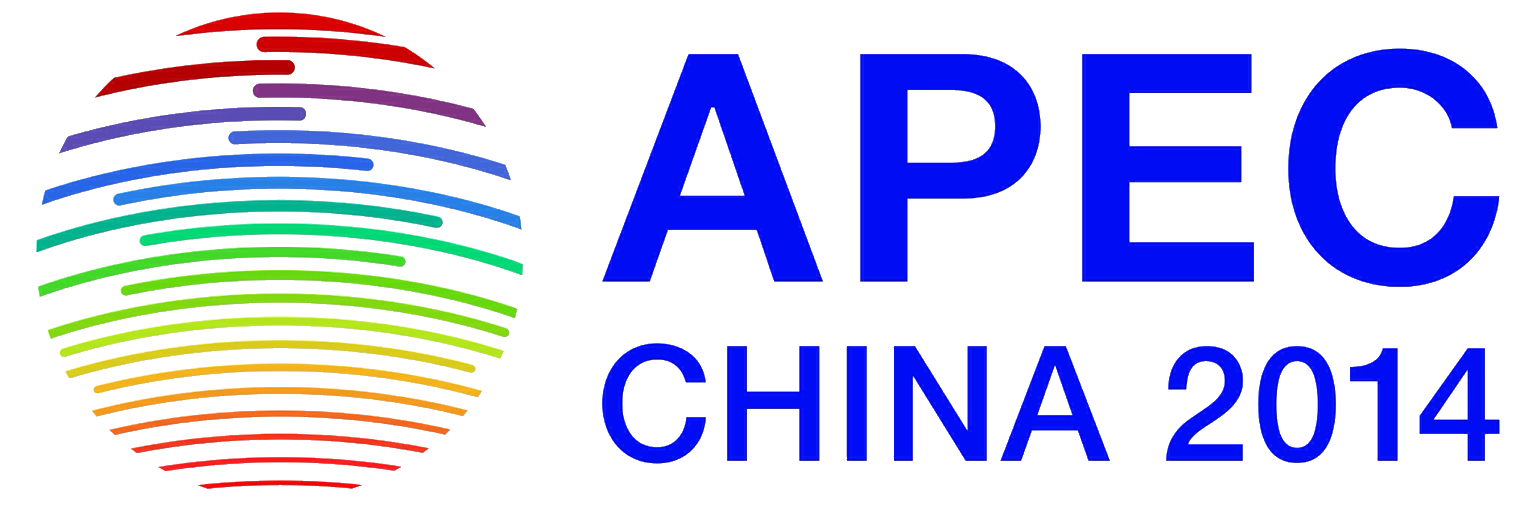 APEC WRF Survey on Laboratory Capacity Building:
Responding laboratories
16 laboratories from 8 economies (July 30, 2014): 
 
                         	Australia

              	Chile

              	Chinese Taipei

              	Hong Kong, China

              	New Zealand

              	Russian Federation

              	United States

              	Viet Nam
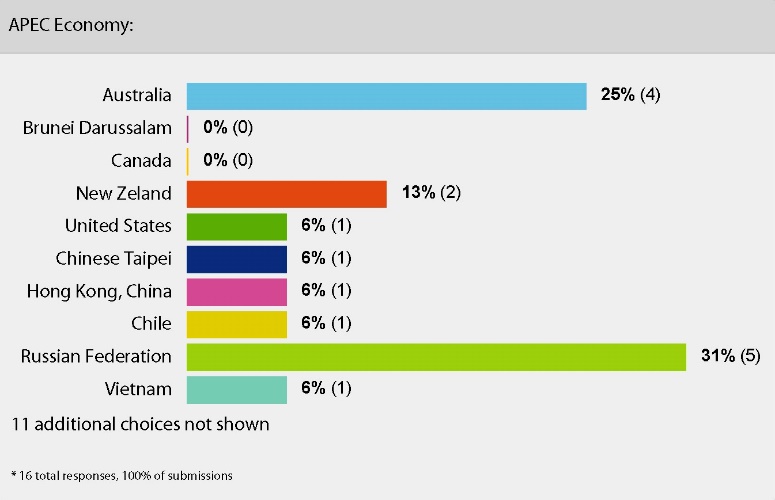 3
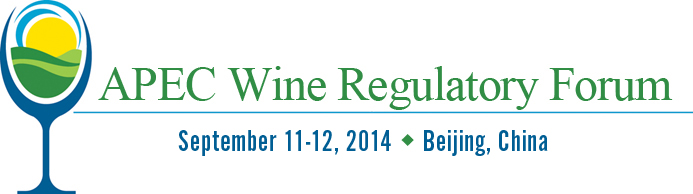 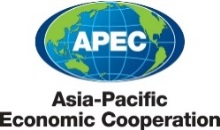 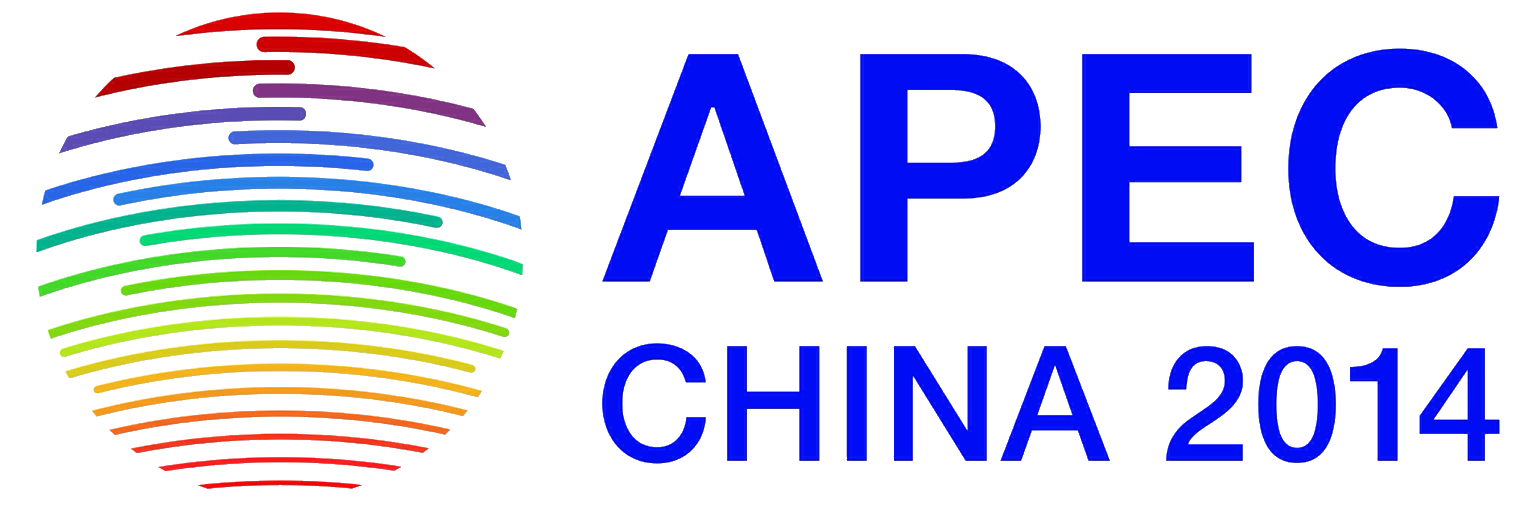 APEC WRF Survey on Laboratory Capacity Building:
Recommendations – ring tests (proficiency testing)
Establishment of a programme of ring tests
     
Analytes proposed for ring tests                                                                (e.g. alcohol, methanol, sulphites)

Testing of metals                                                                           (exceeding of limits & risk assessment for the establishment of limits) 
     
Platform for ring tests                                                                          (The Asia-Pacific Laboratory Accreditation Cooperation – APLAC)
4
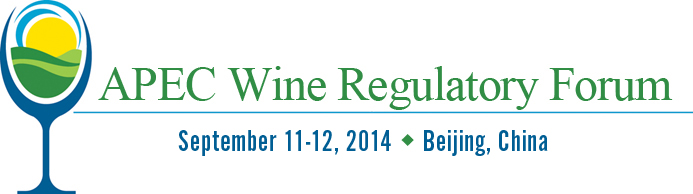 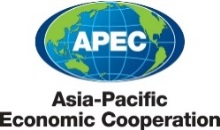 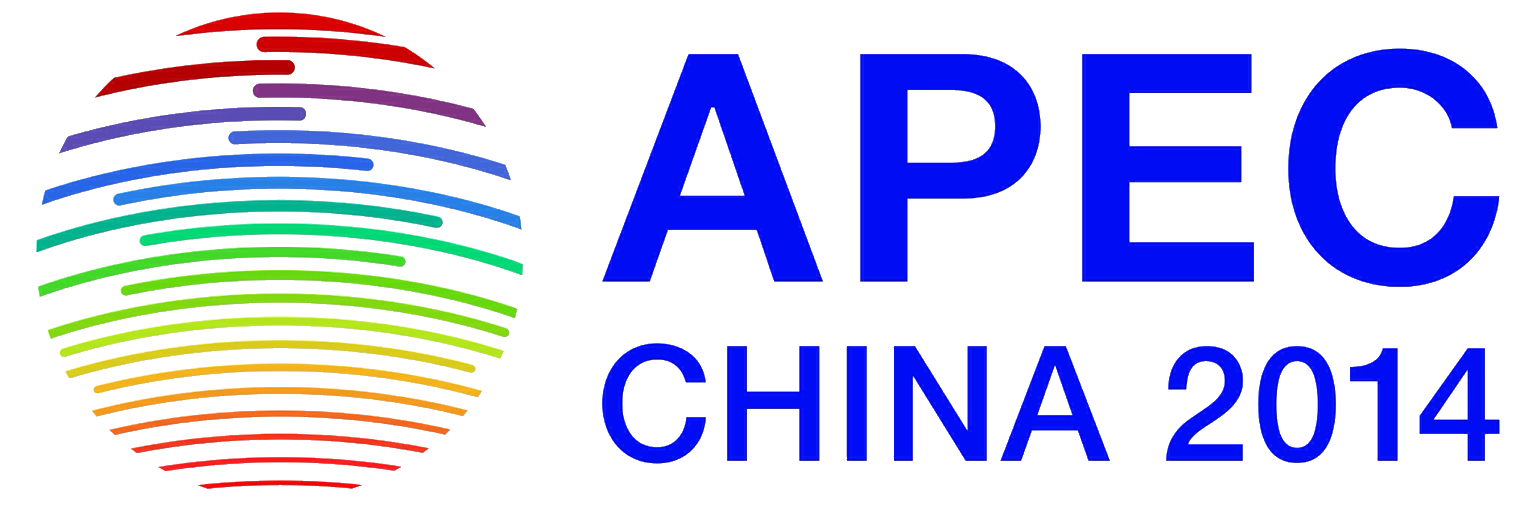 APEC WRF Survey on Laboratory Capacity Building:
Recommendations – accuracy & reliability of analytical results
Determination of the uncertainty (LOD/LOQ) associated with test results
     
Knowledge sharing                                                                           (volunteer labs and/or experts; guideline for determination of uncertainty)
5
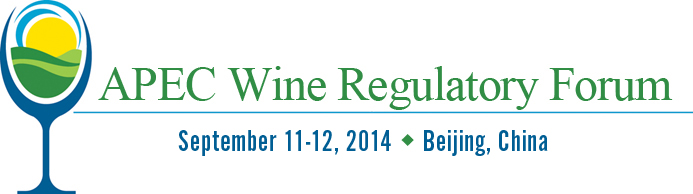 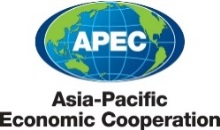 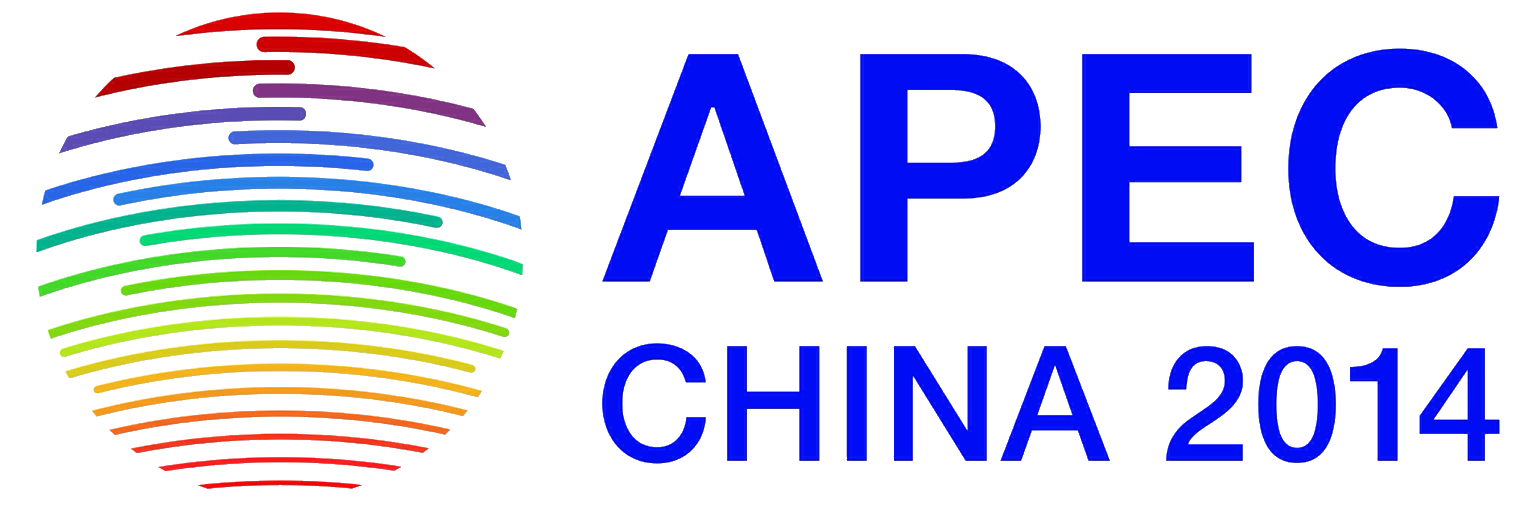 APEC WRF Survey on Laboratory Capacity Building:
Recommendations – mutual recognition of testing reports
APEC objective  for trade facilitation & ISO 17025 accreditation
     
Exploration of means for acceptance of testing reports
6
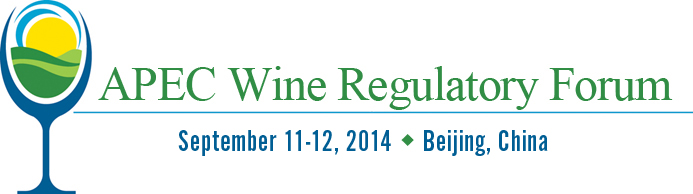 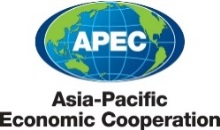 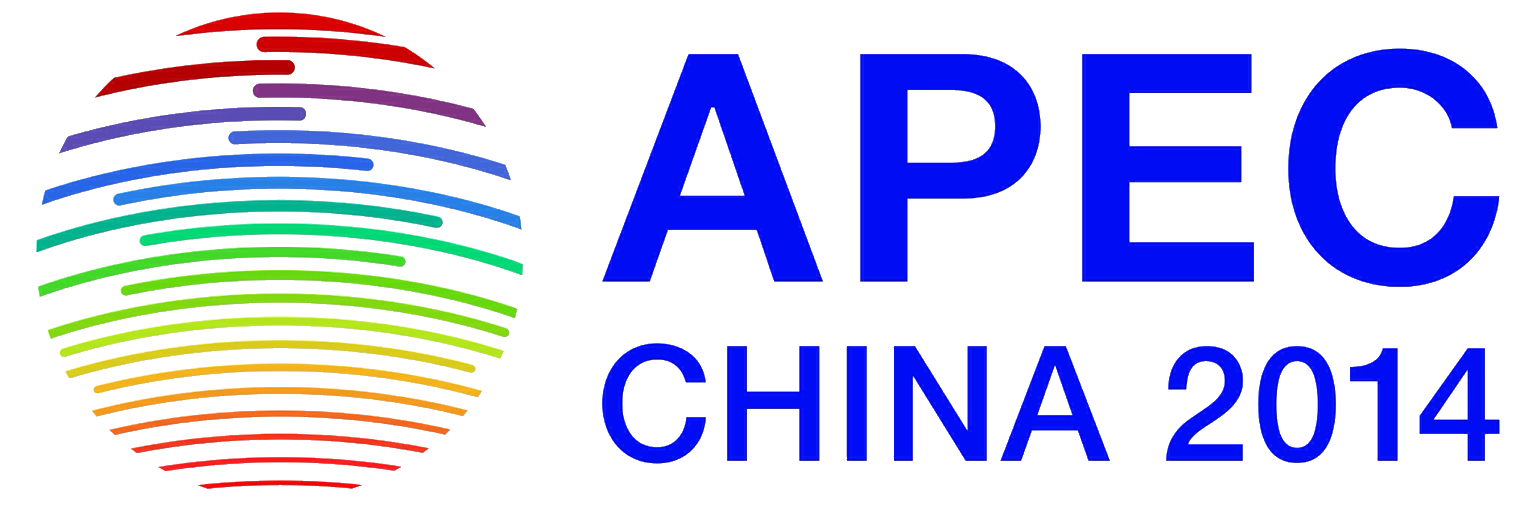 APEC WRF Survey on Laboratory Capacity Building:
Recommendations – experience & knowledge of chemists (experts)
Sharing test methods, ideas, findings & initiatives
     
Hosting laboratories for experience & knowledge sharing
7
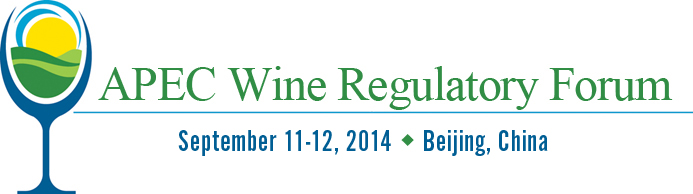 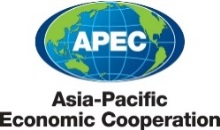 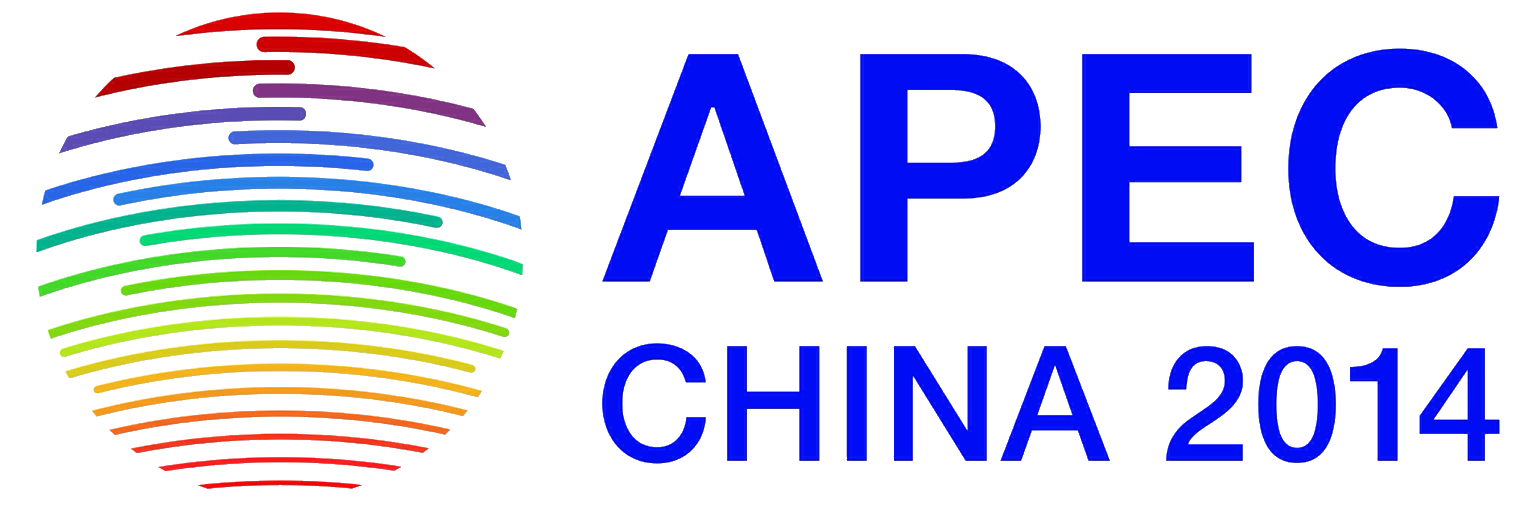 APEC WRF Survey on Laboratory Capacity Building:
Recommendations – methods of analysis (analytes)
Establishment of a compendium of methods of analysis                              (in cooperation with the Working Group on Compendia)
     
Evaluation of method’s performance

Priority test methods                                                                         (parameters important for human health & safety)
8
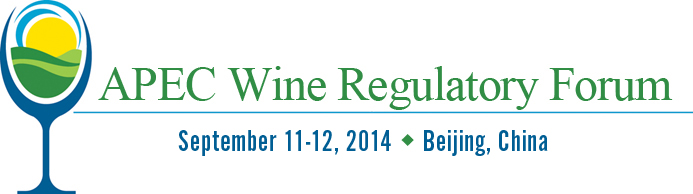 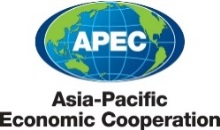 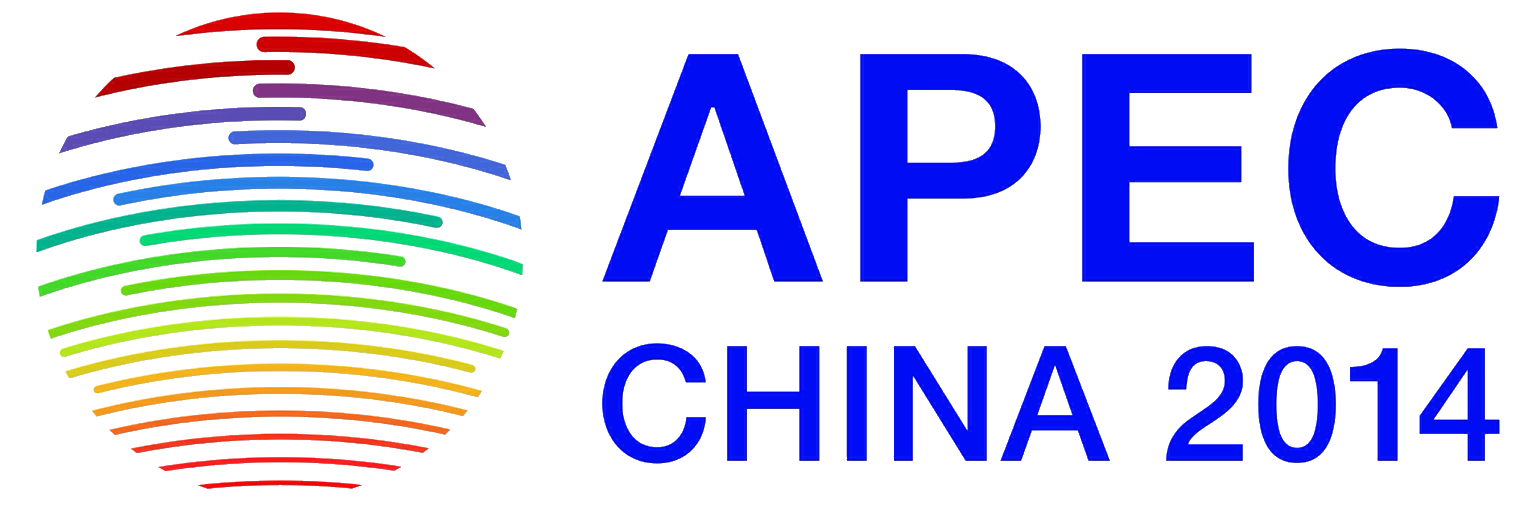 APEC WRF Survey on Laboratory Capacity Building:
Recommendations – basic issues resulting from the survey
Ring test (proficiency testing)
     
Accuracy & reliability of analytical results

Mutual recognition of testing reports
     
Experience & knowledge of chemists (experts)
     
Methods of analysis (analytes)
9
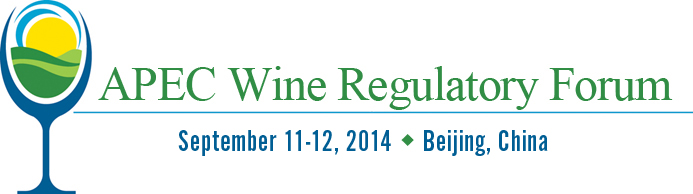 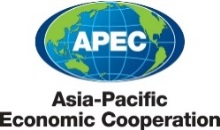 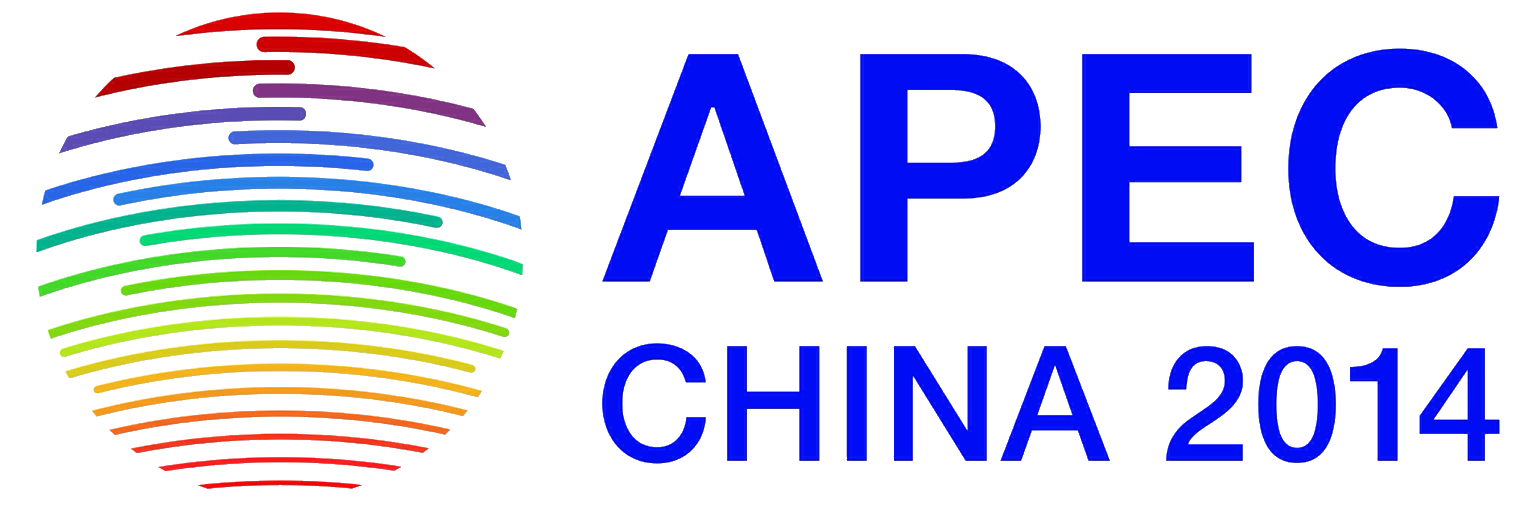 APEC WRF Working Group on Enhanced Risk Controls:


Steve Guy,  Australia (chair) – steve.guy@awbc.com.au
Tony Battaglene,  Australia – tony@wfa.org.au
Tian Ling, China – tianling2008@yahoo.com
Wang Cheng, China – Wangc@shciq.gov.cn
Shi Yiyin, China – shiyy@shciq.gov.cn
Ni Xinlu, China – nixl@shciq.gov.cn
Alexander Kolesnov, Russian Federation – sekretariat@biolab.ru
Stefan Lin, Chinese Taipei – cwlin@mail.nta.gow.tw
Patricia Nedialkova, United States – Patricia.Nedialkova@ttb.gov
Vien Chinh, Viet Nam – chienvc66@yahoo.com
10
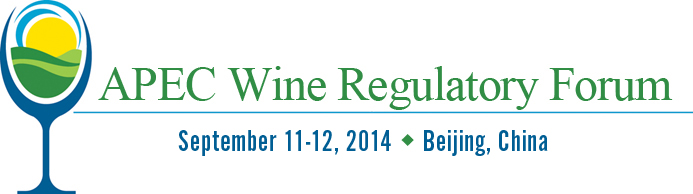 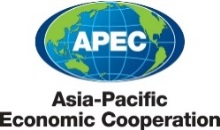 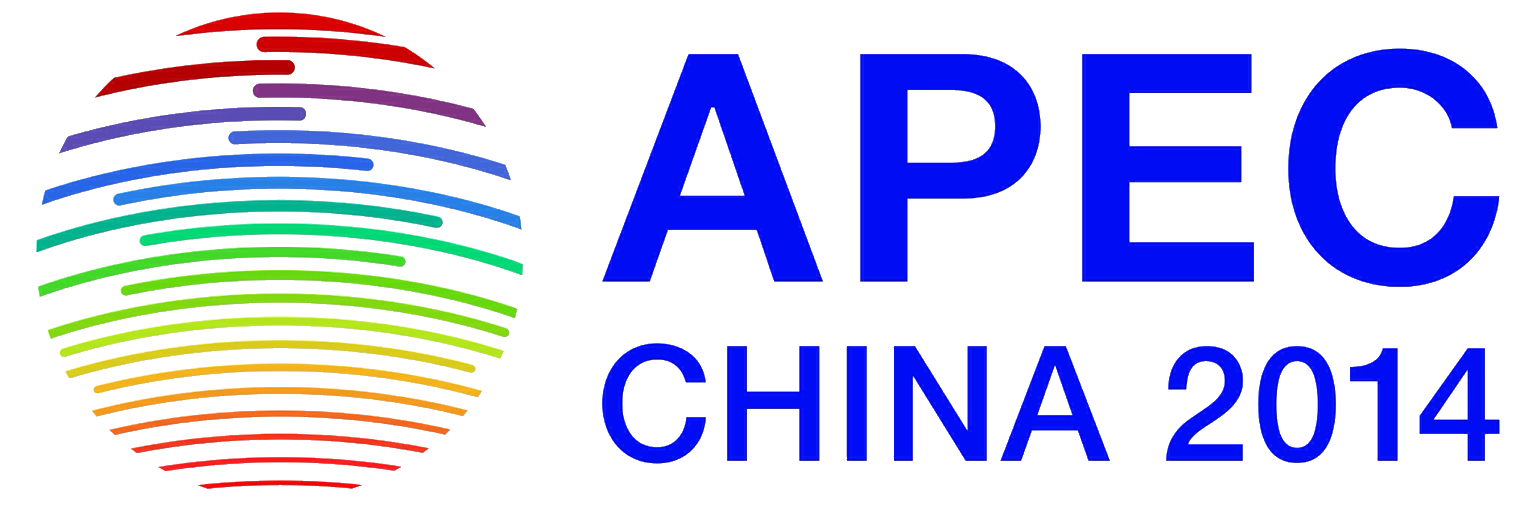 THANK  YOU  FOR  ATTENTION
11